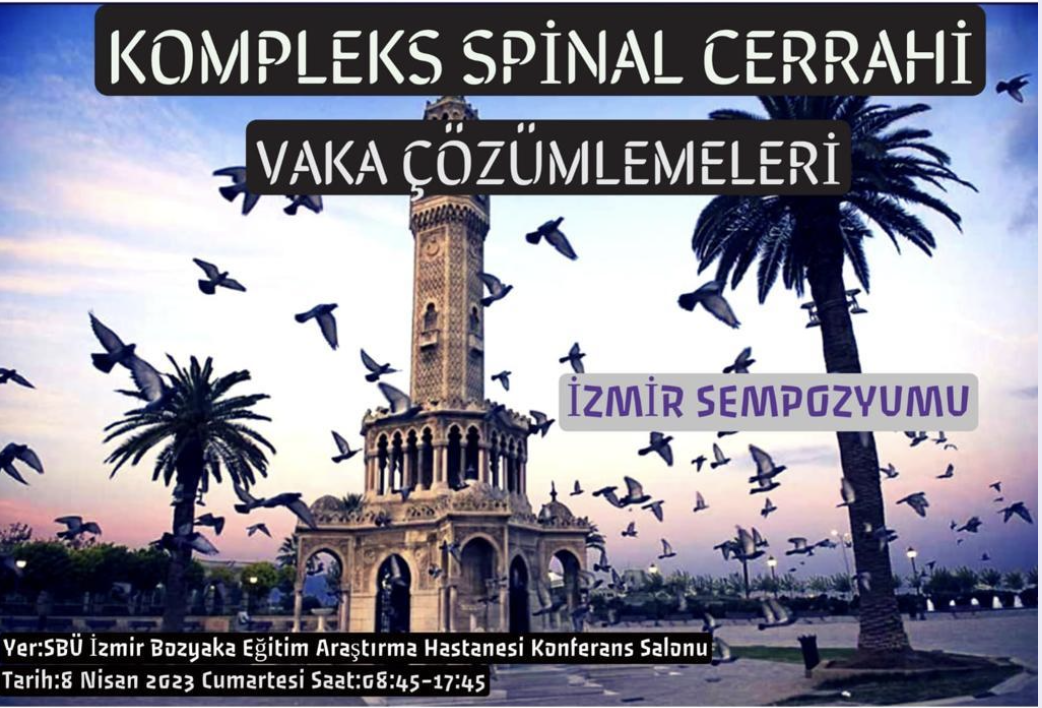 Komplike Torako-Lomber Vaka
Prof. Dr. Ender Ofluoğlu
Arel Üniversitesi Tıp Fakültesi 
enderofluoglu@yahoo.com
64 y kadın,
2007 yılında bel ve sol bacak ağrısı, LDH tanısıyla opere, L4-5 diskektomi,
2 yıl sonra sağ bacak ağrısı ve ayak bileğinde 2/5 güç kaybı, L4-5 füzyon..
Sağ bacak ağrısı ameliyat sonrasında devam ediyor, güçte minimal toparlama mevcut.
Uzun mesafe yol yürüyemiyor, bel ve sağda fazla her iki bacağına vuran ağrıları mevcut. NK tarifliyor
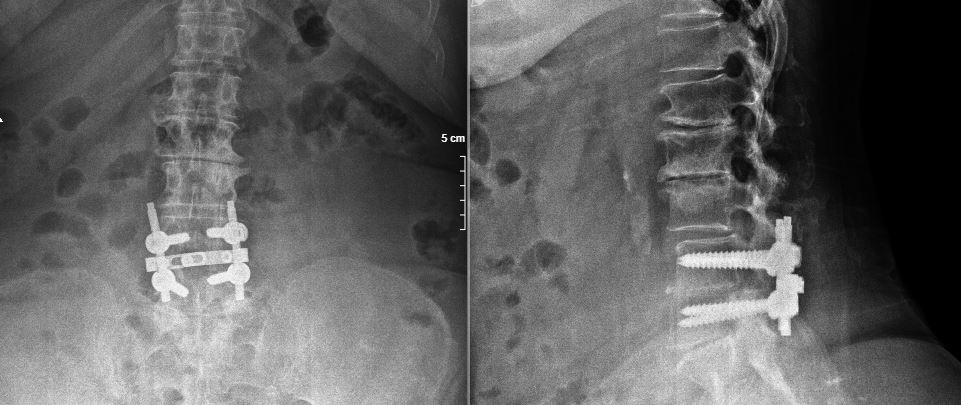 26.07.2019
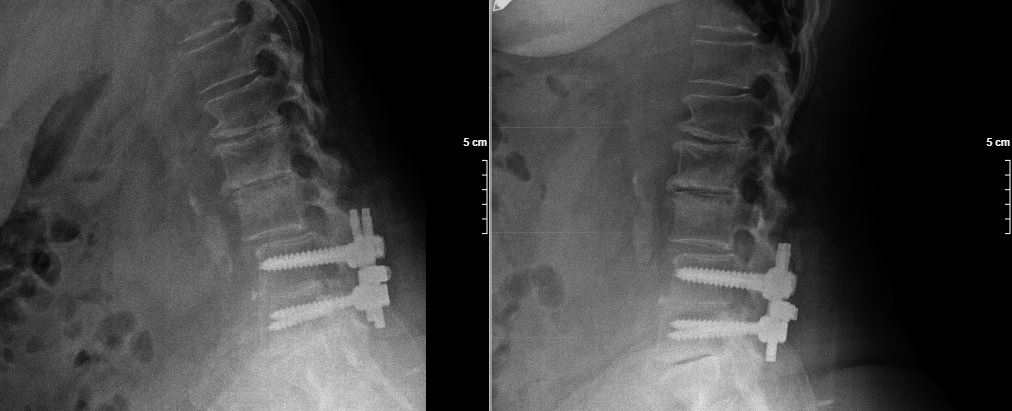 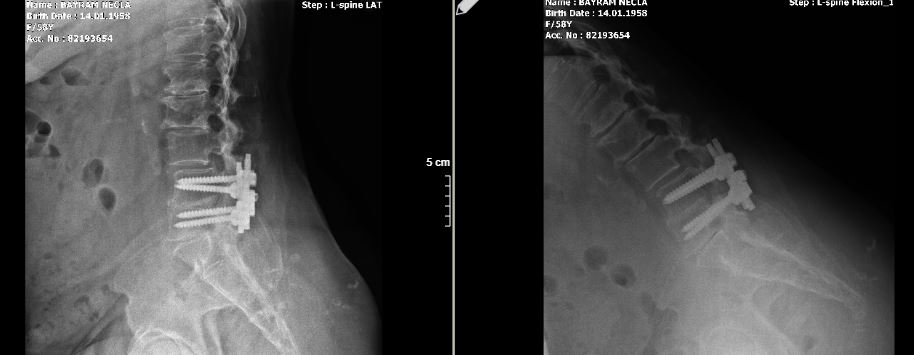 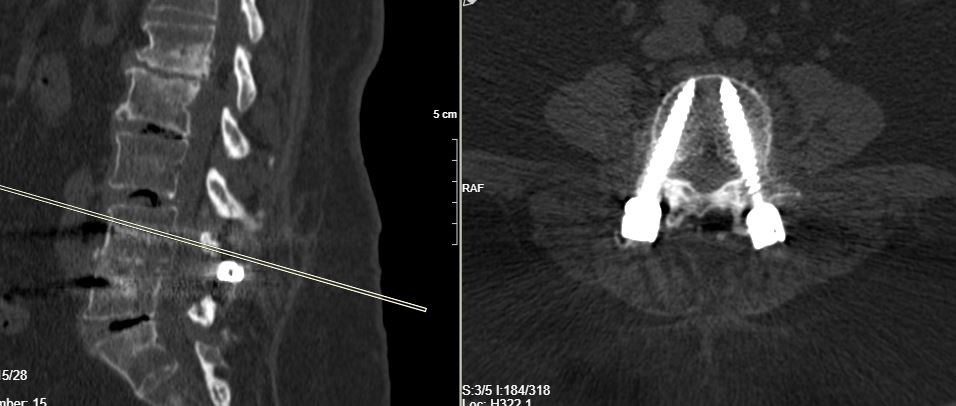 12.10.2015
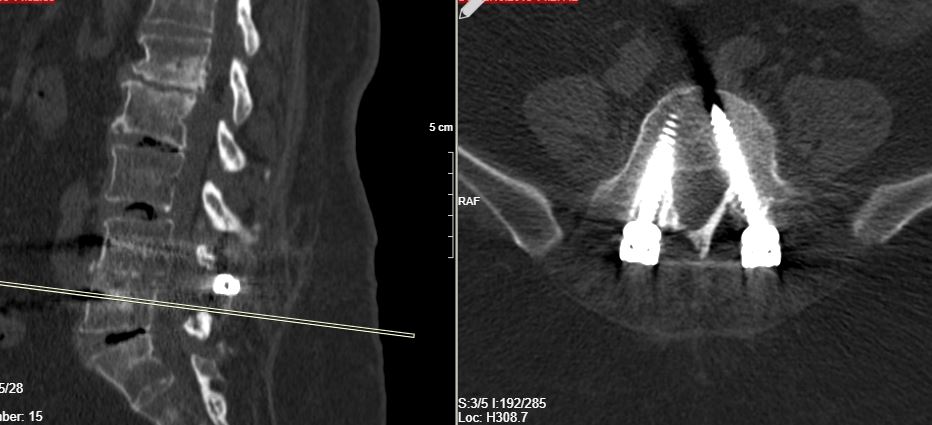 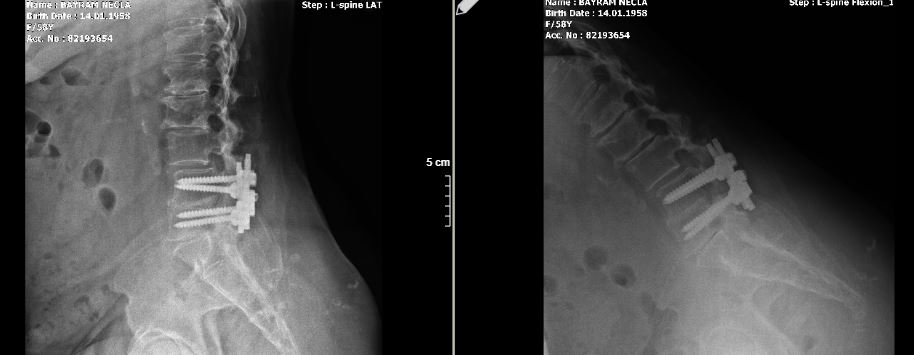 2016..7 sene sonra
Bu arada bel ağrısı ve bacaklarına vuran ağrıları iyice artıyor, 
Yürüme mesafesi çok kısalmış..
29.04.2016
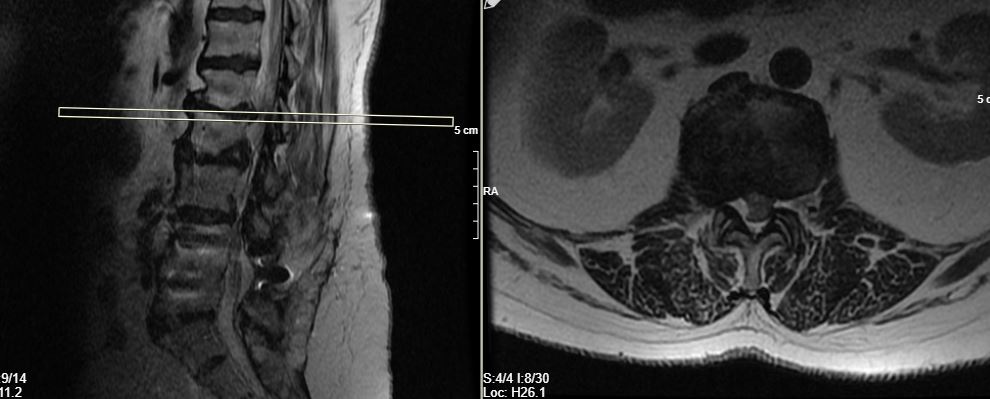 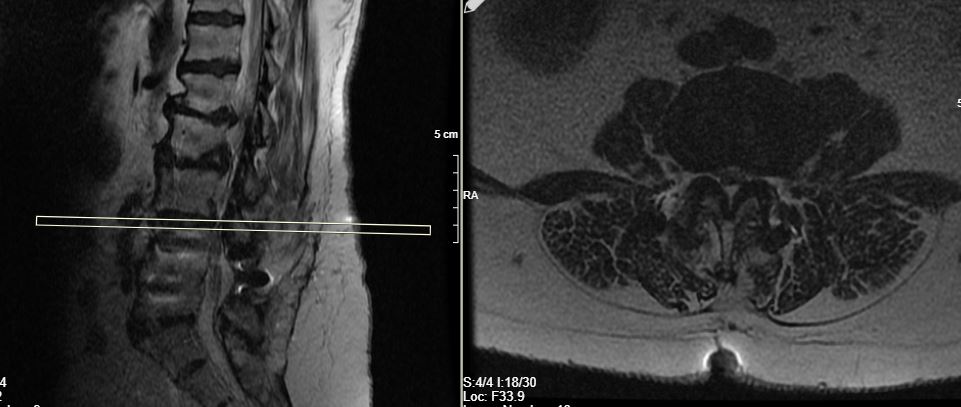 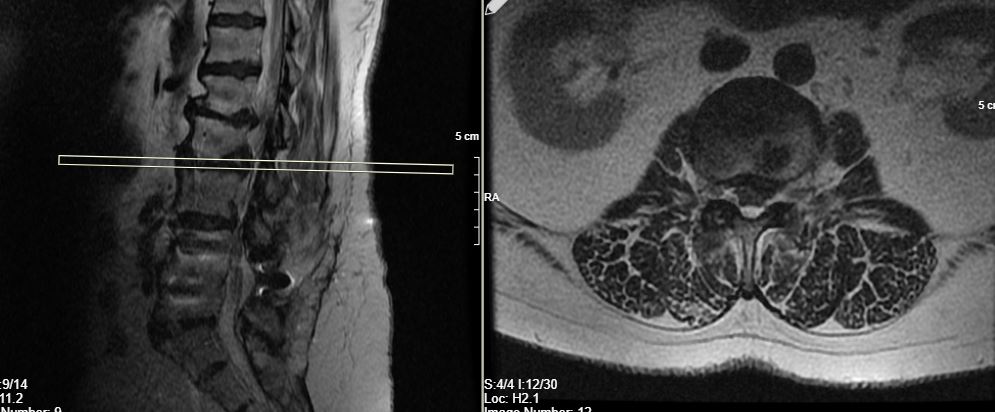 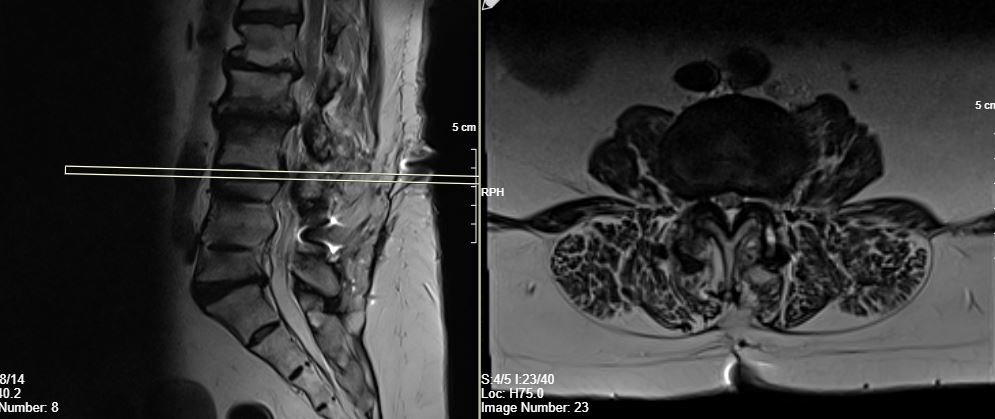 23.07.2021
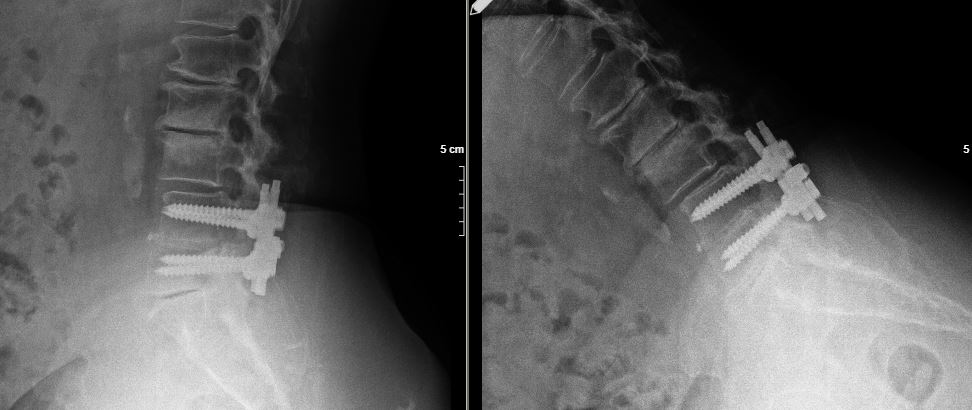 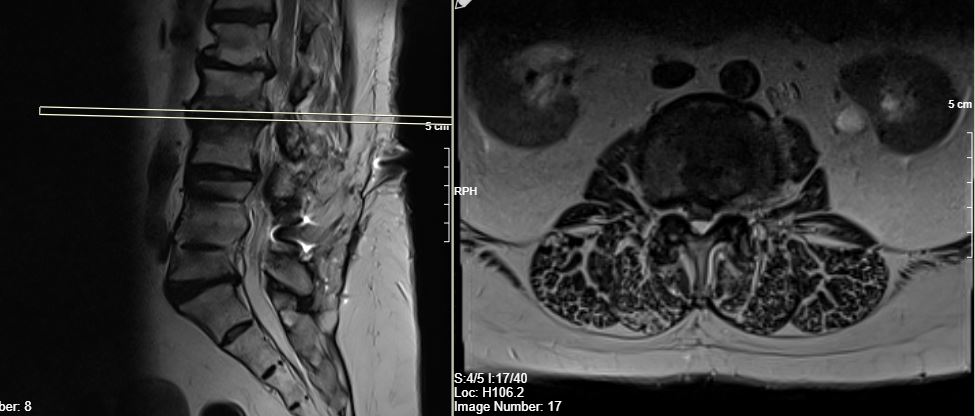 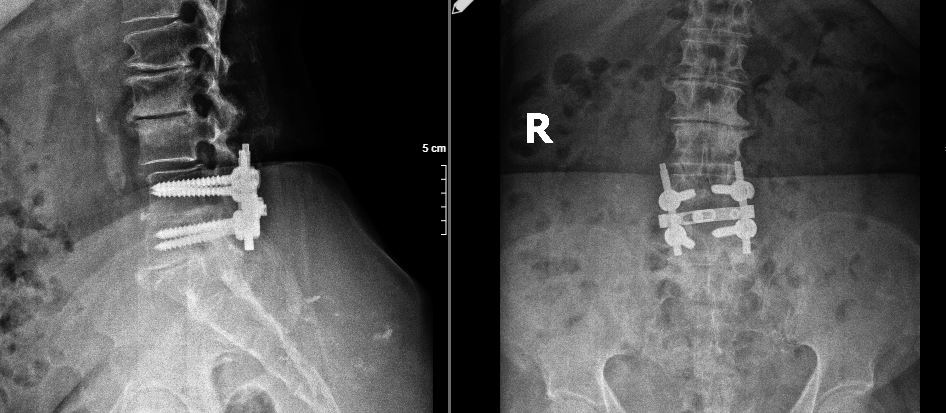 29.04.2021
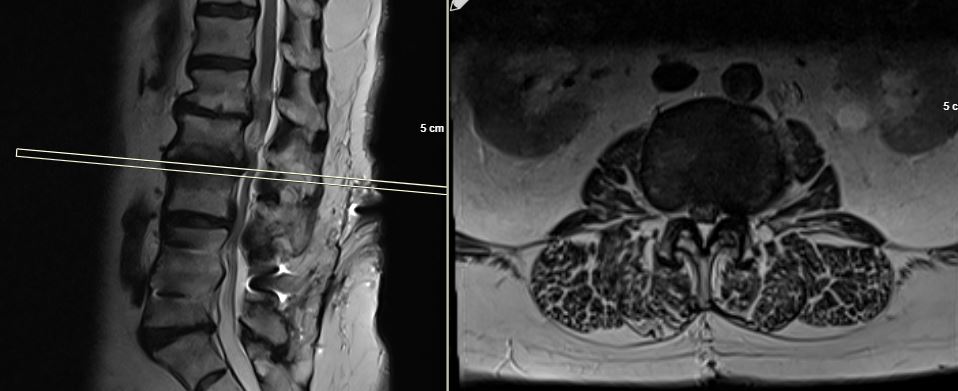 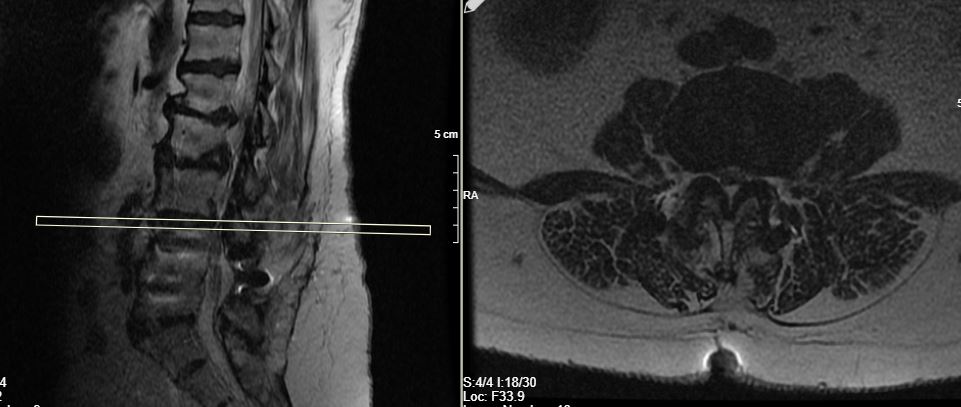 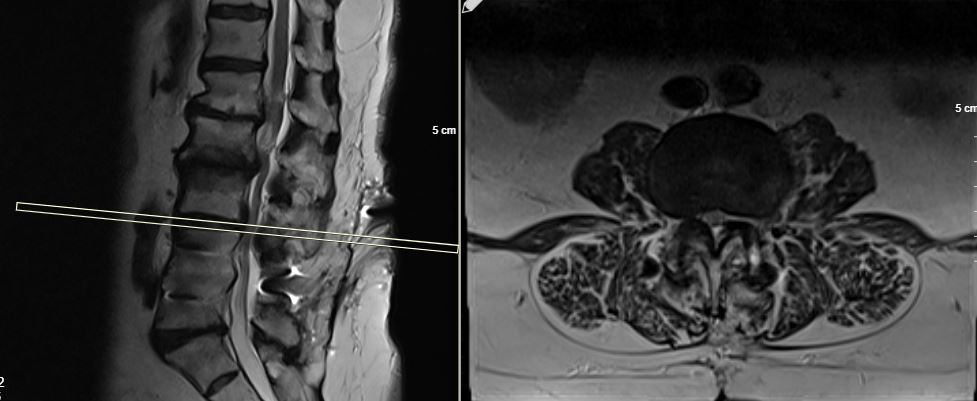 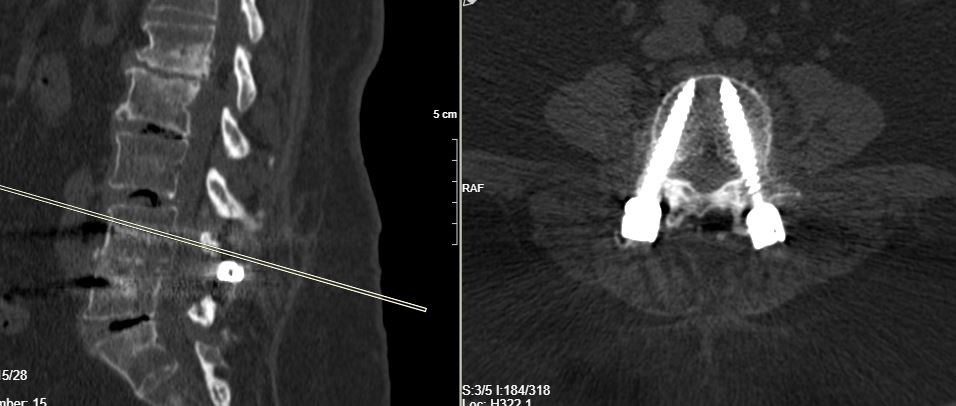 13.06.2021
Ağrıları çok şiddetlenmiş, 
Bel ve sağ bacak ağrısı, NK +
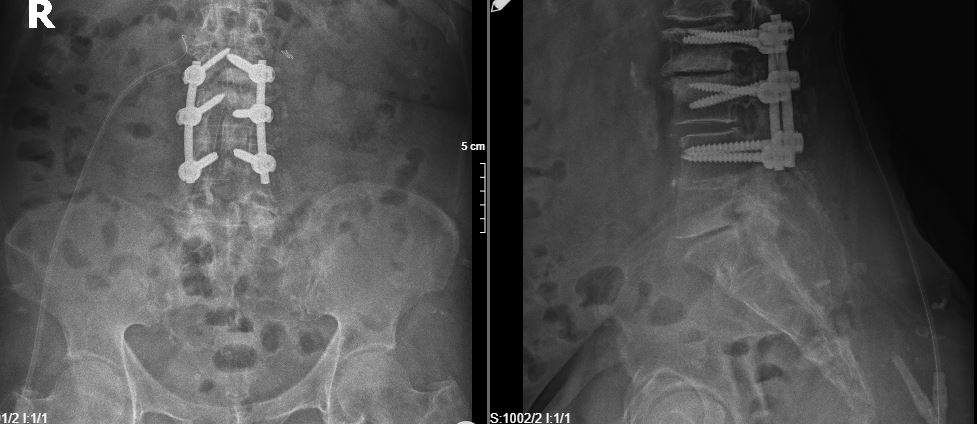 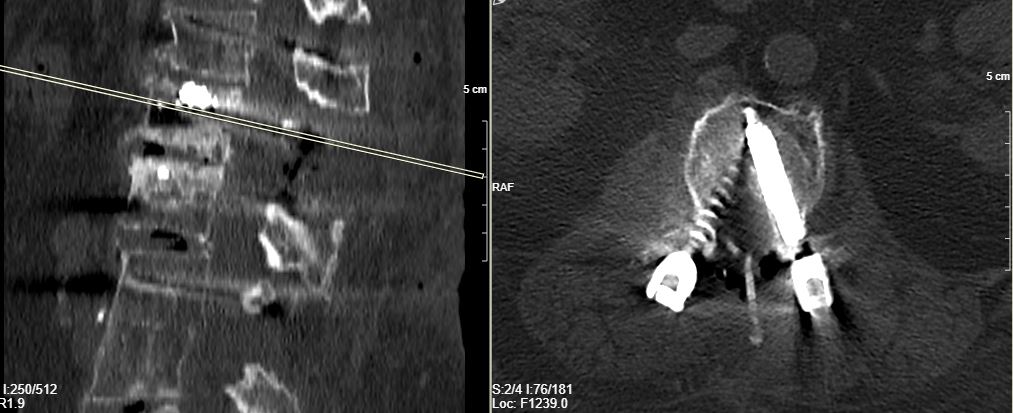 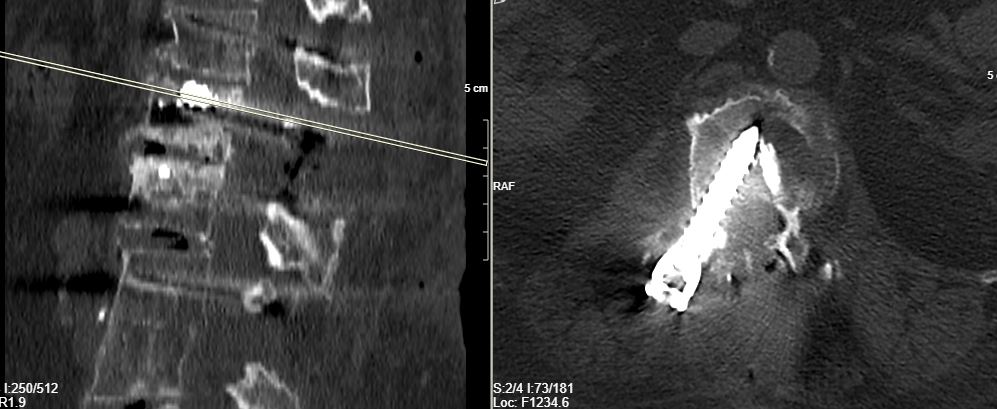 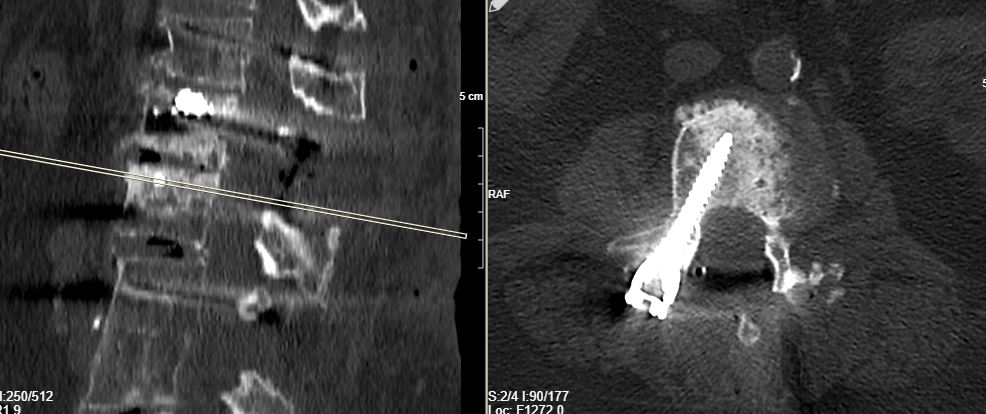 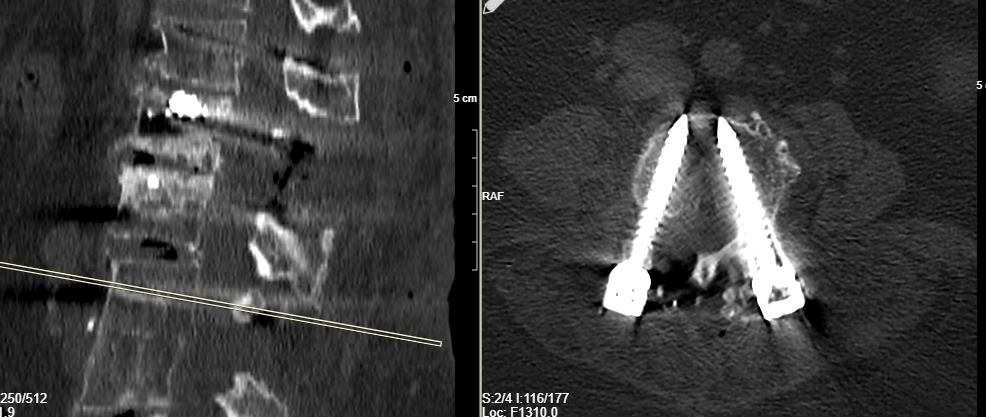 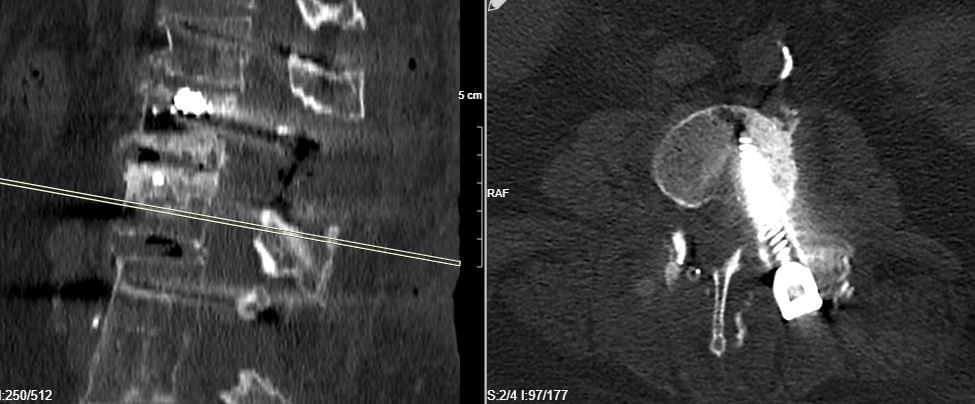 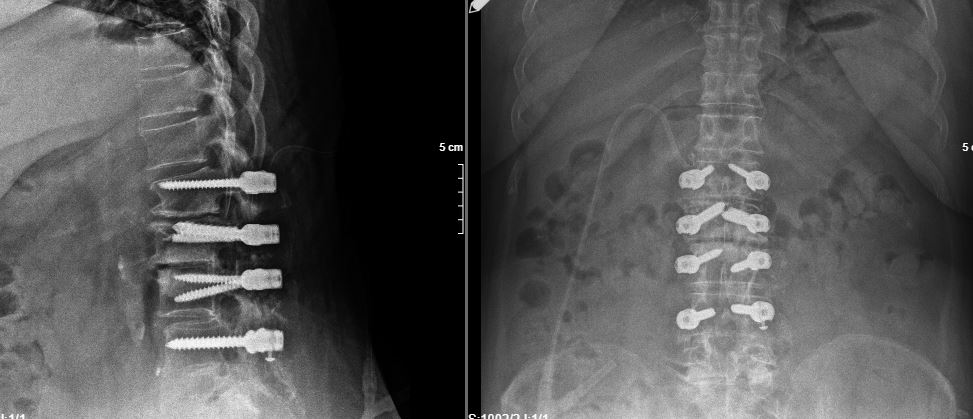 06.06.2021
Şikayetlerinde gerileme yok, aynen devam ediyor
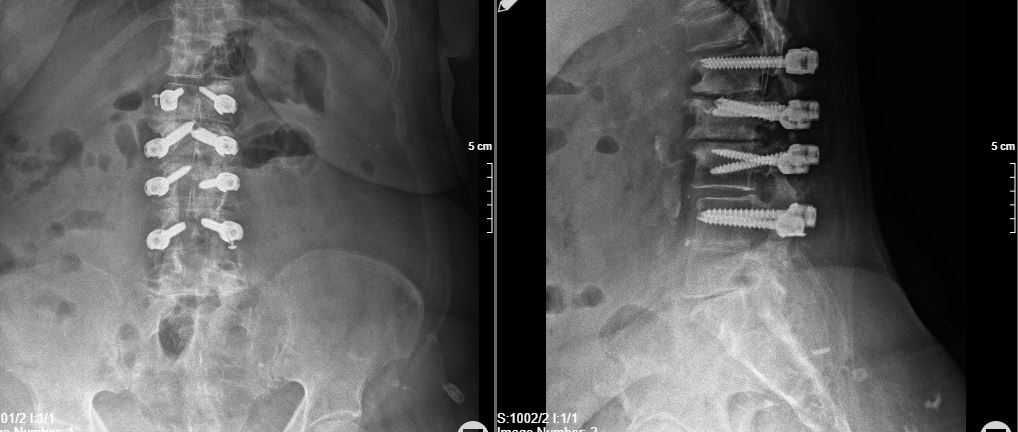 06.08.2021
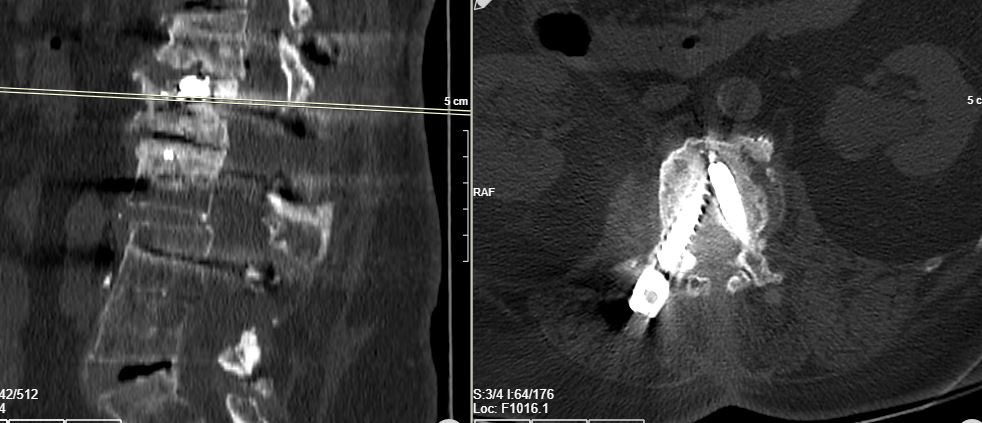 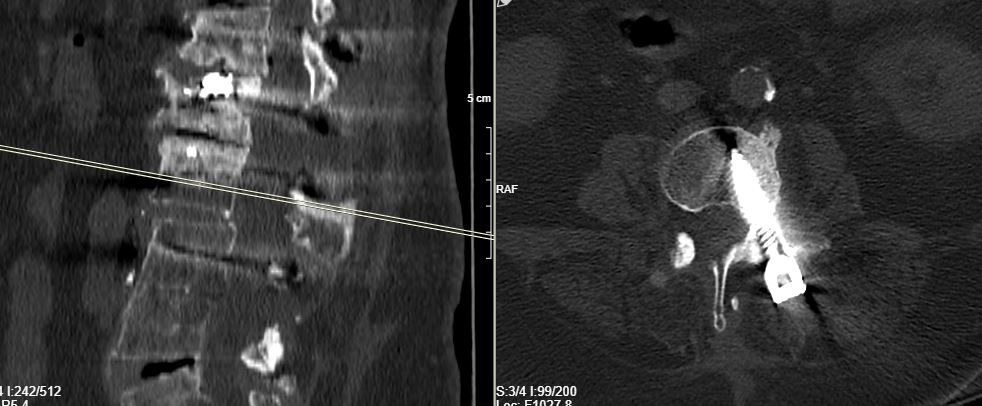 06.08.2022
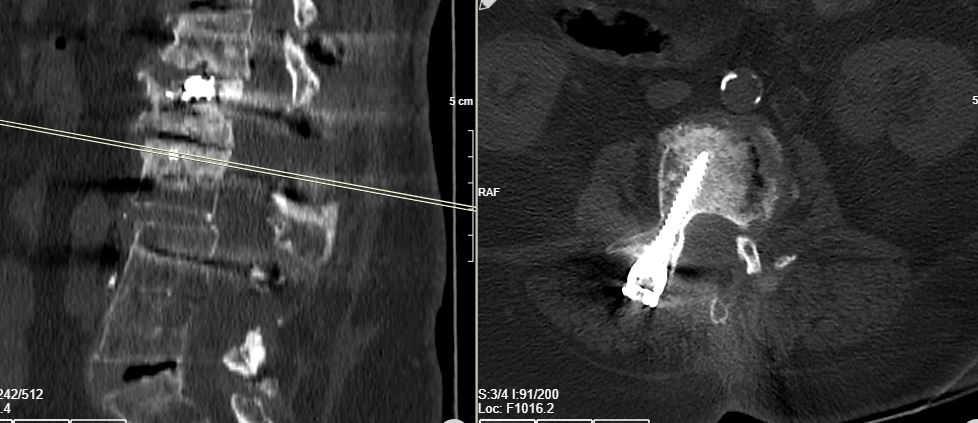 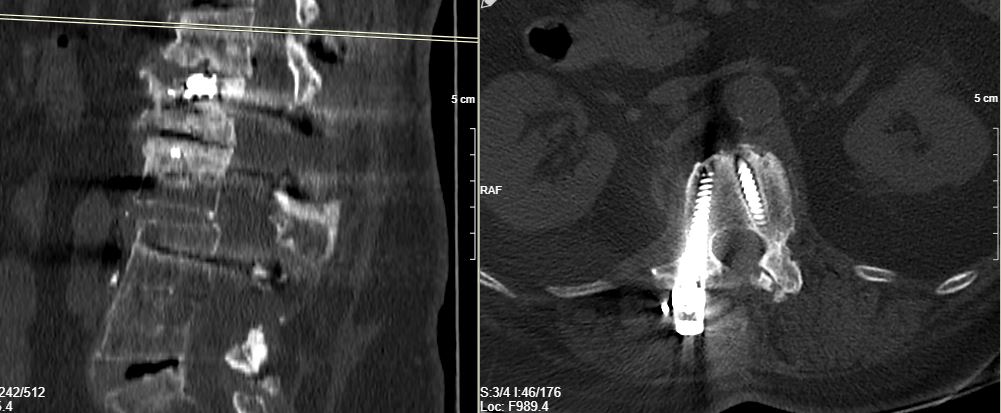 15.08.2022
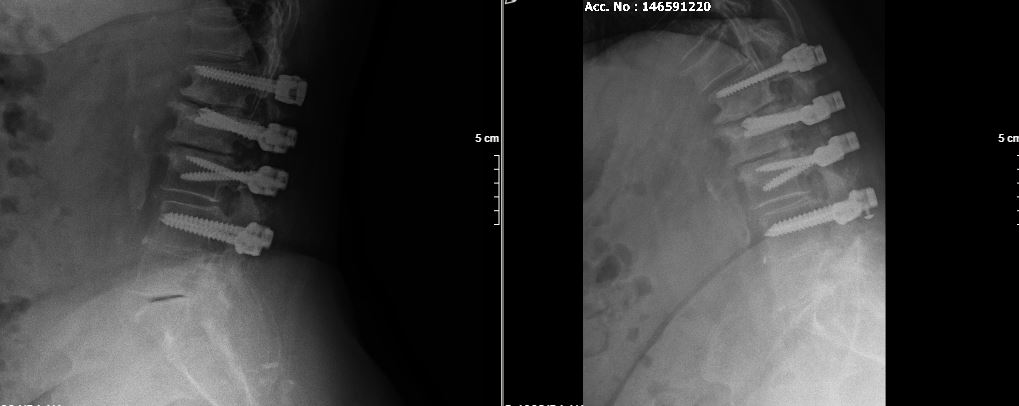 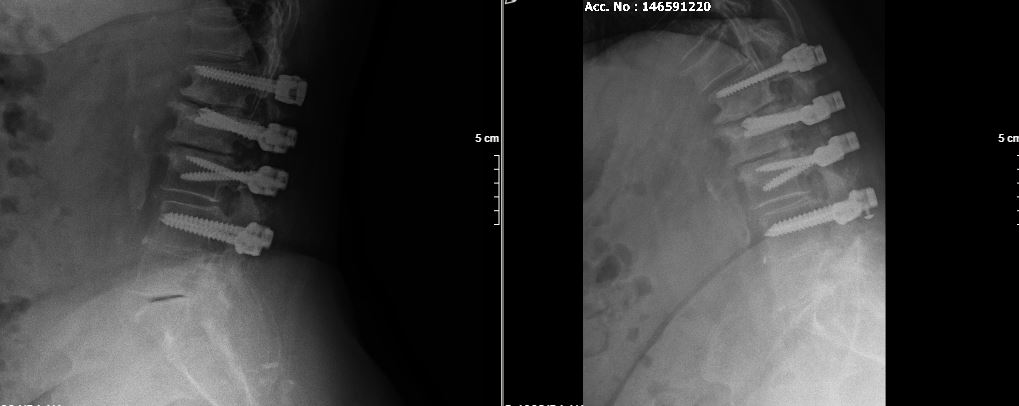 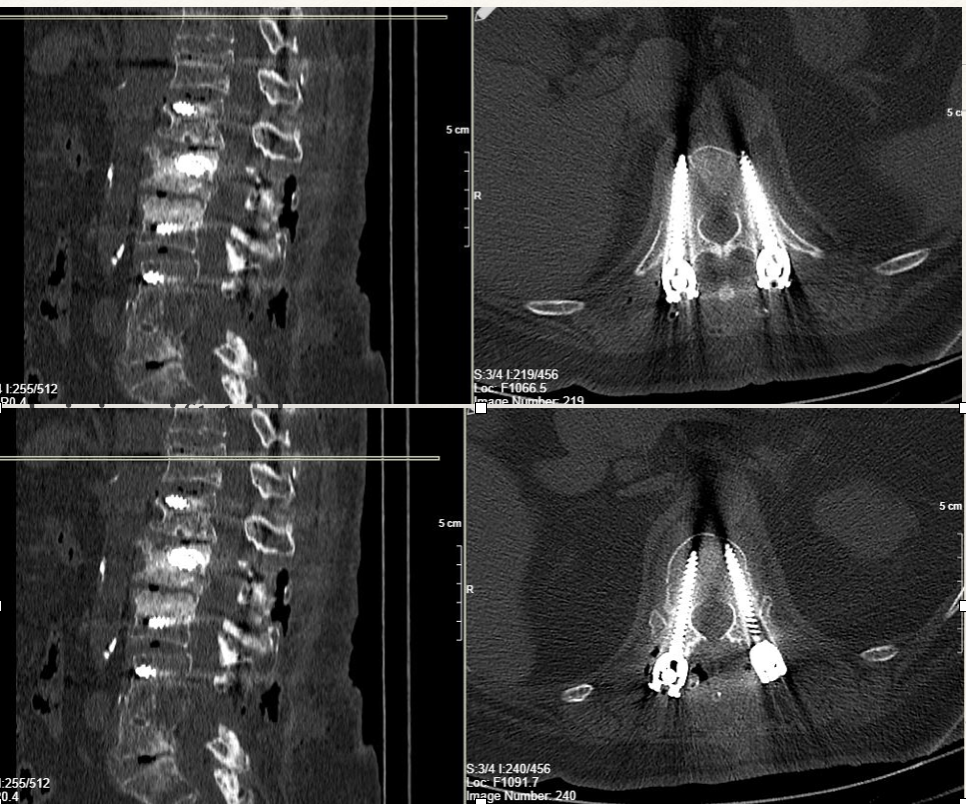 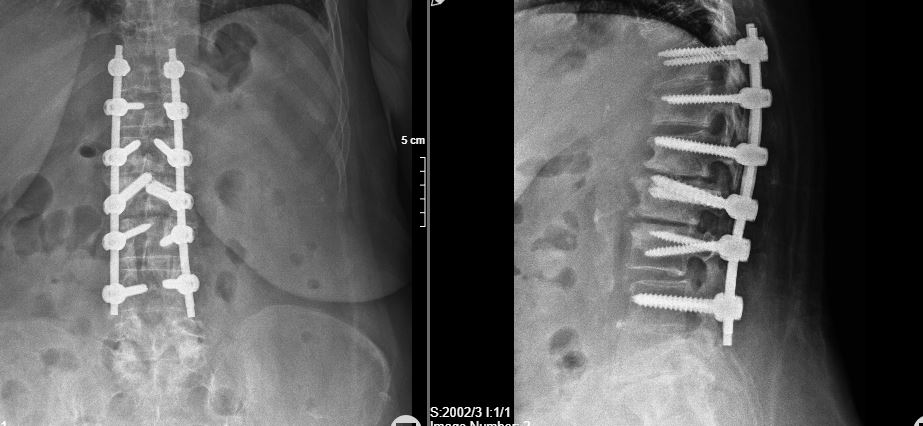 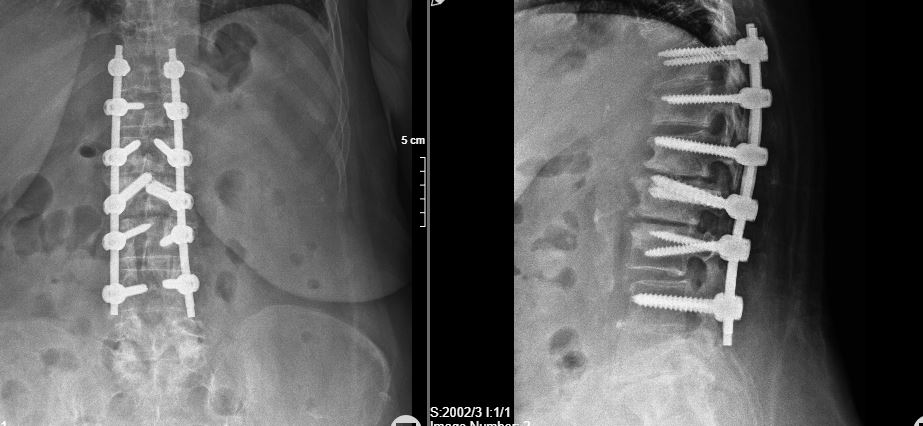 03.09.2022
Son uzatma cerrahisinden sonra taburcu oluyor, 
Yara yerinde hafif akıntı mevcut,
Evde basit bir yanlış yüklenme ile her iki bacağında güç kaybı gelişiyor,
Hastaneye acil yatış,
Yapılan görüntüleme ve tetkiklerde enfeksiyon tespit ediliyor ve vidaların hepsi çıkarılıyor,
1 ay hastanede antb tedavisi,
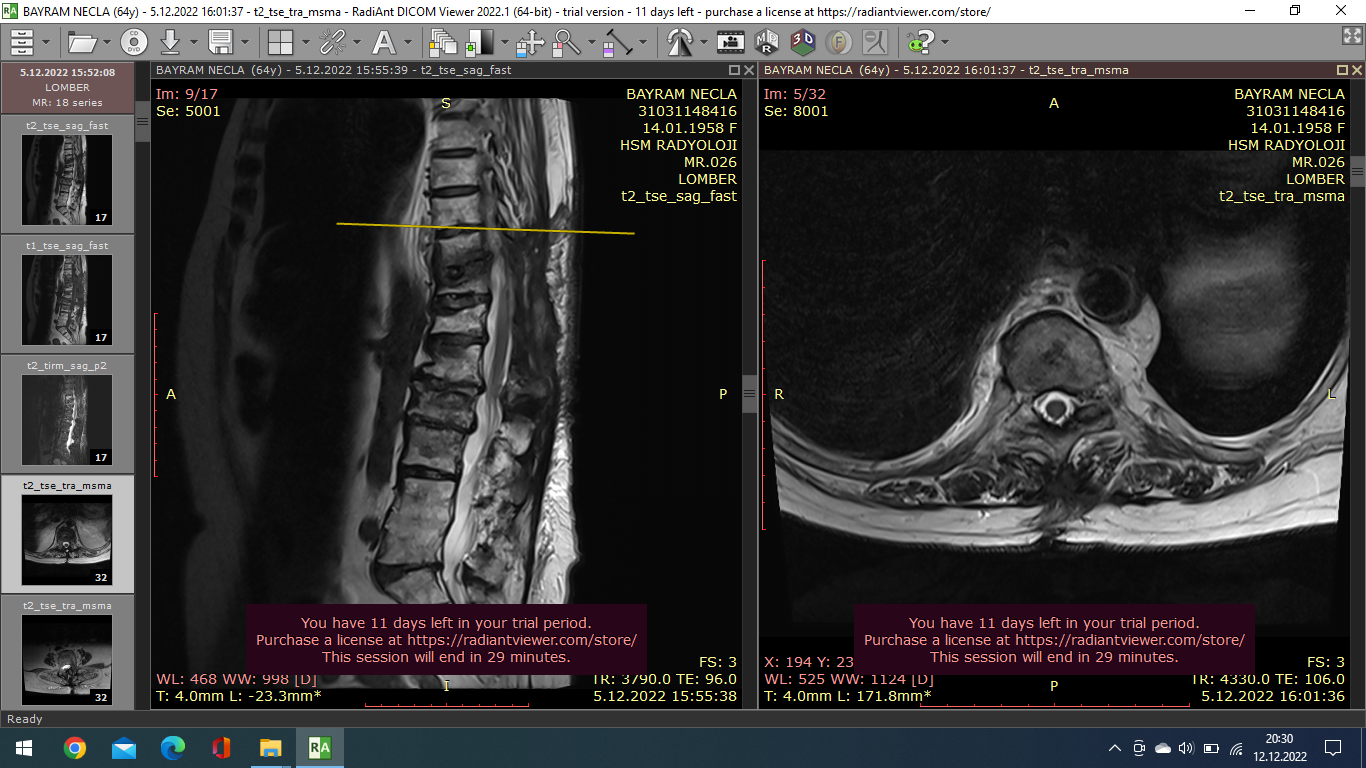 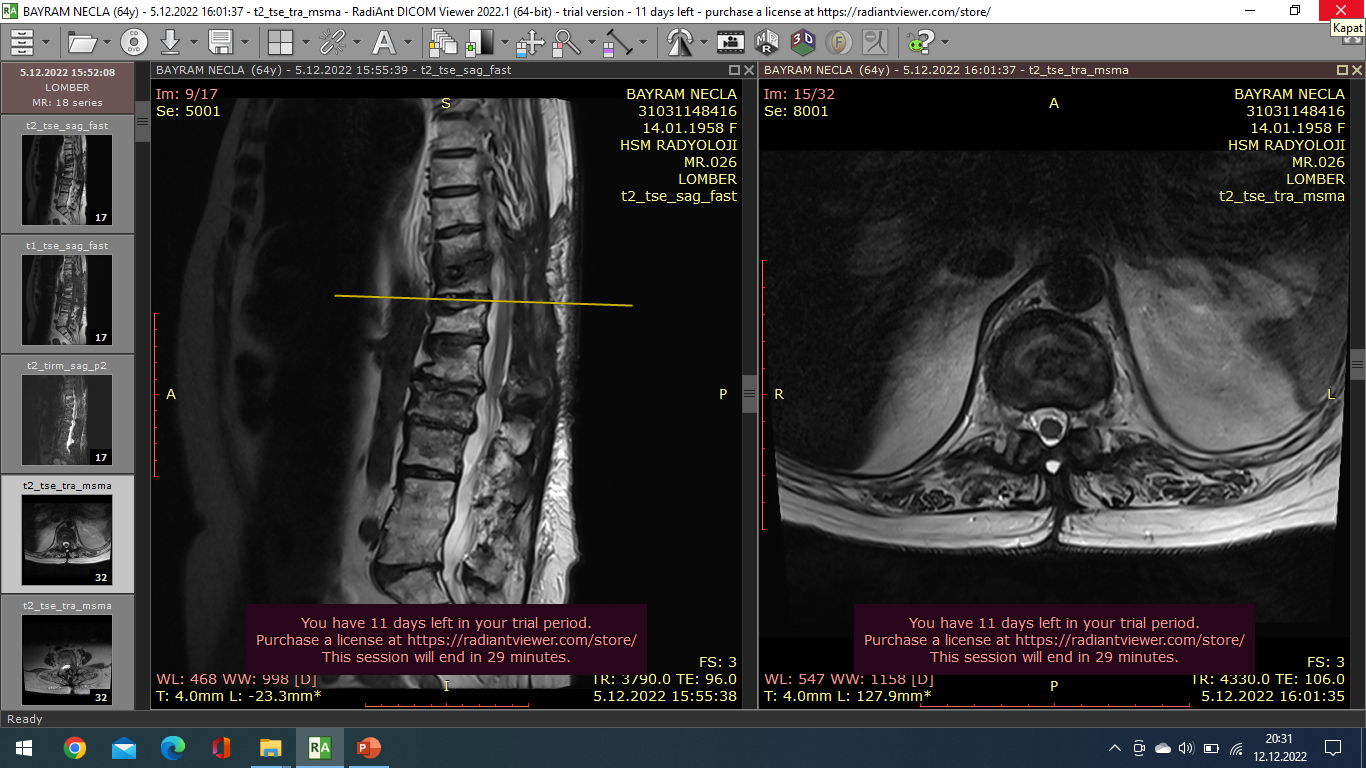 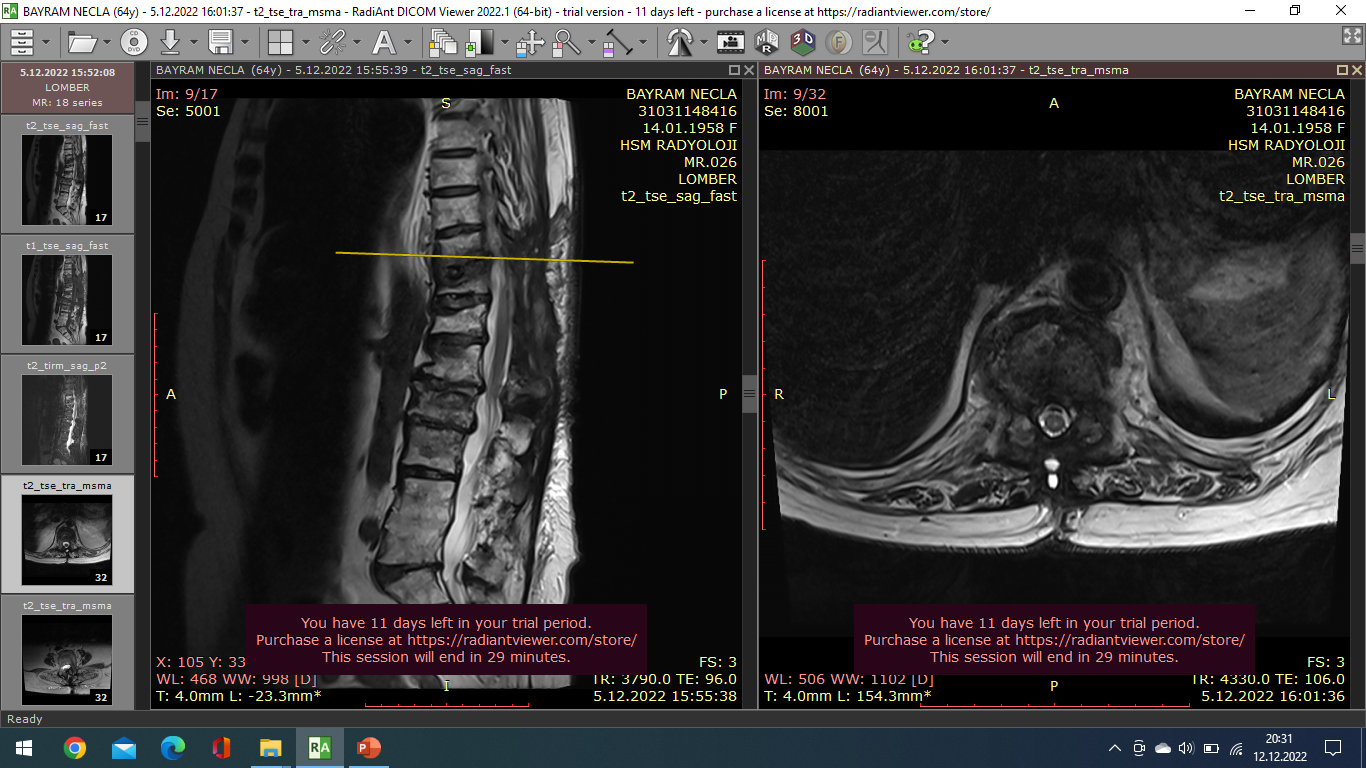 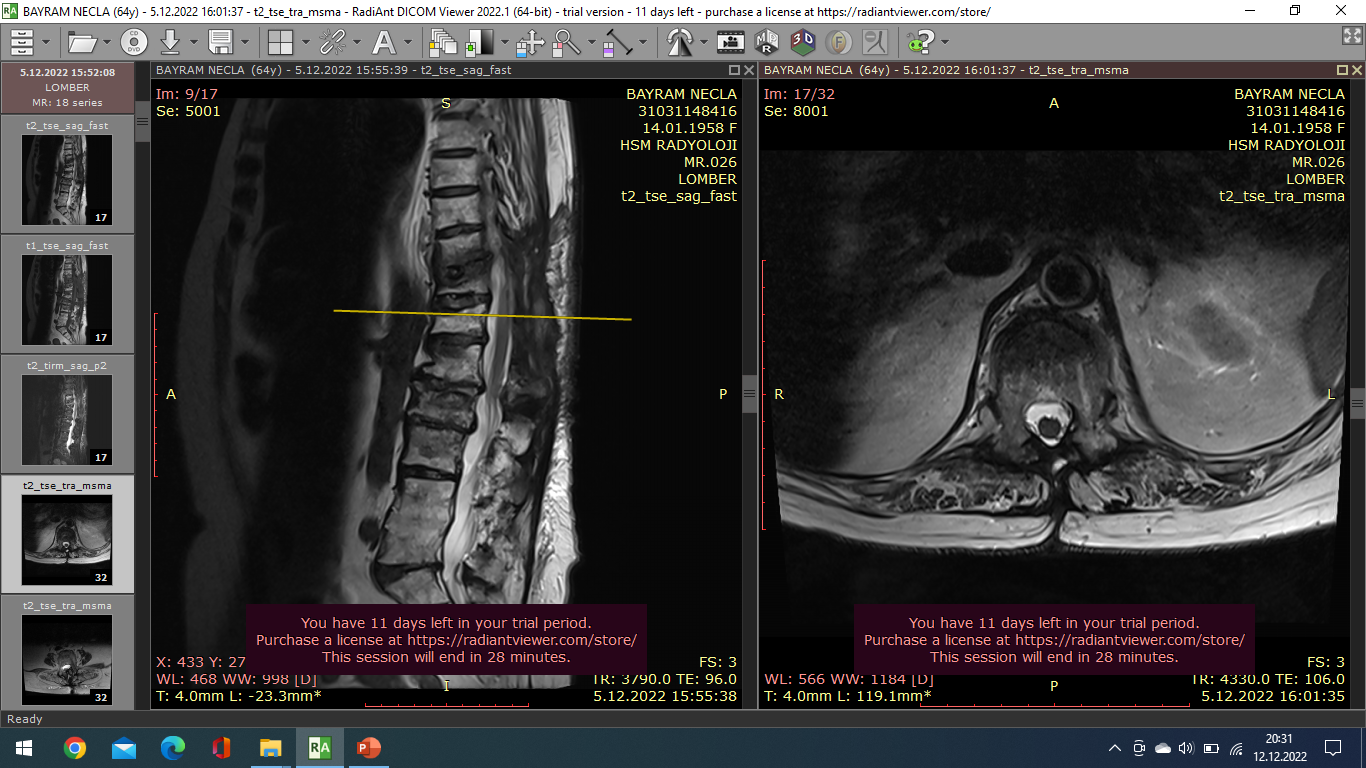 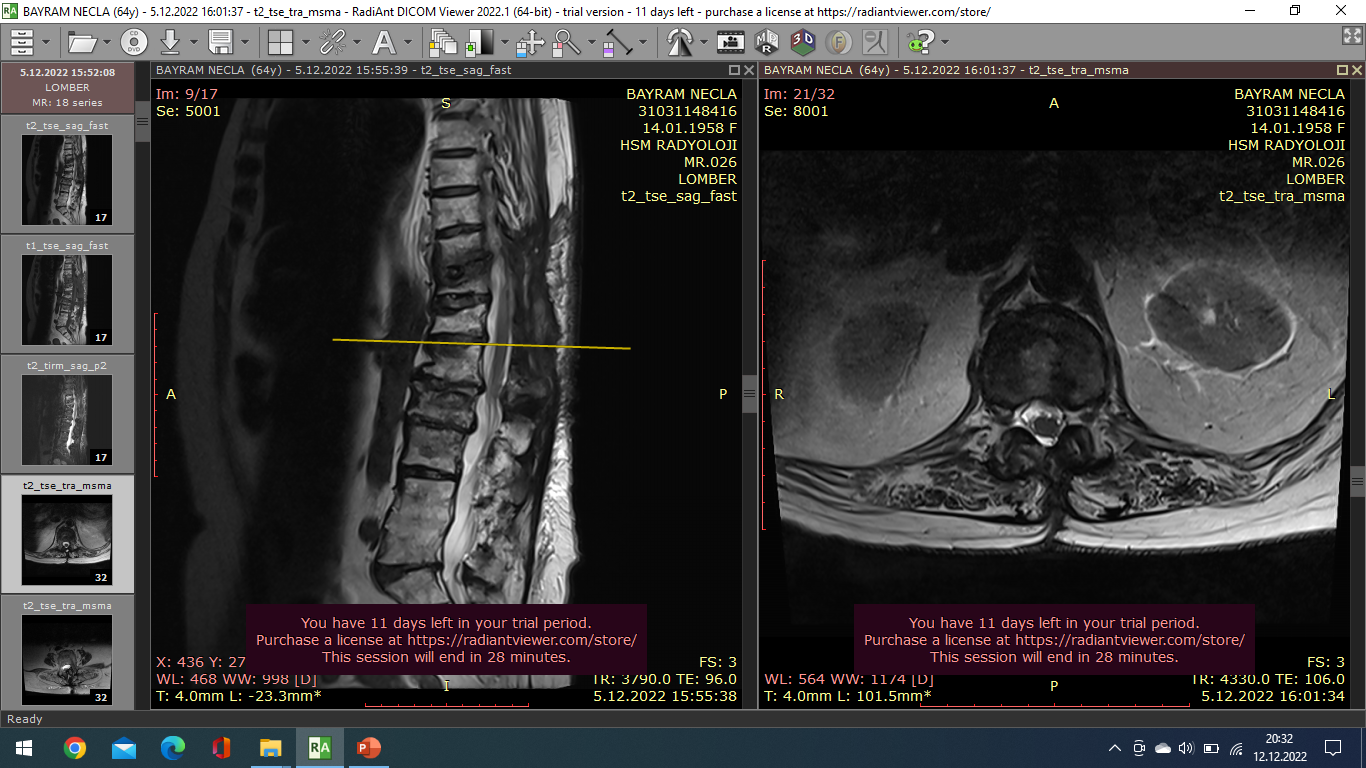 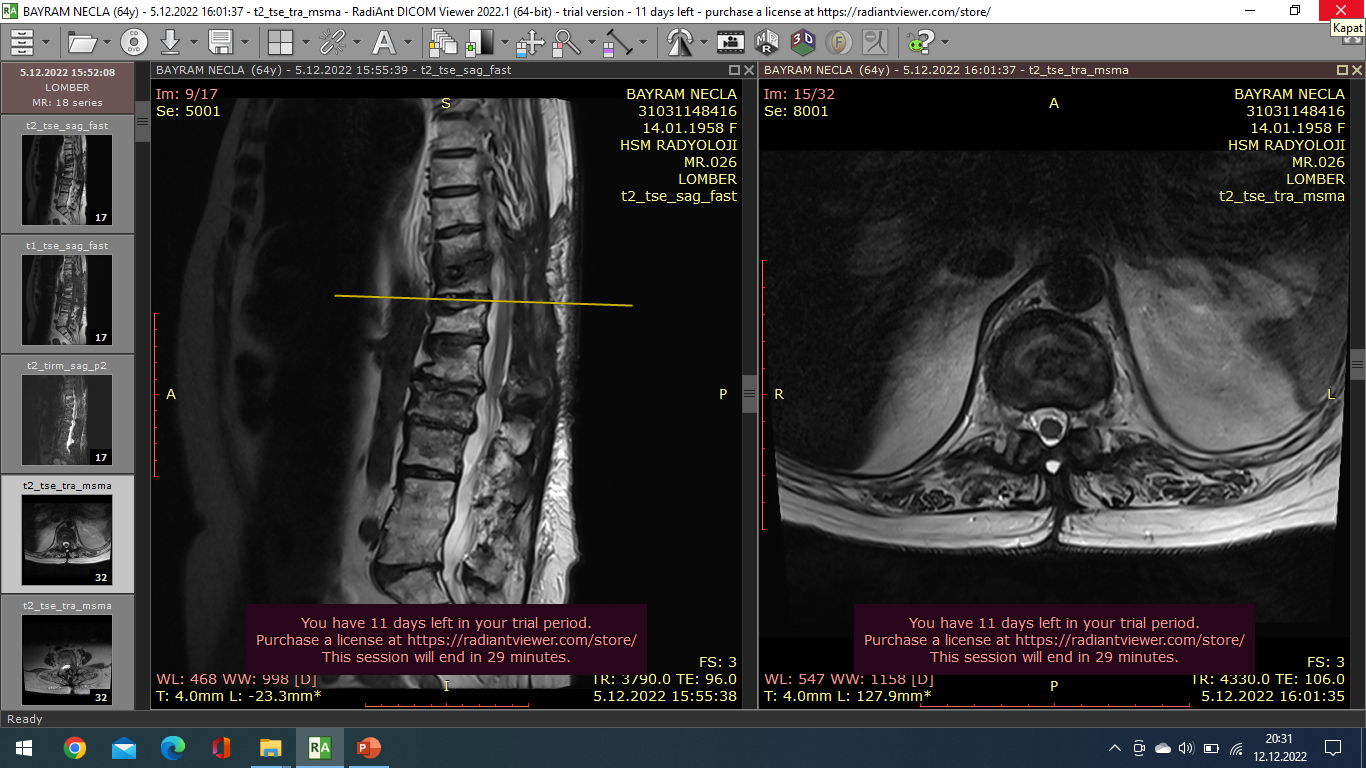 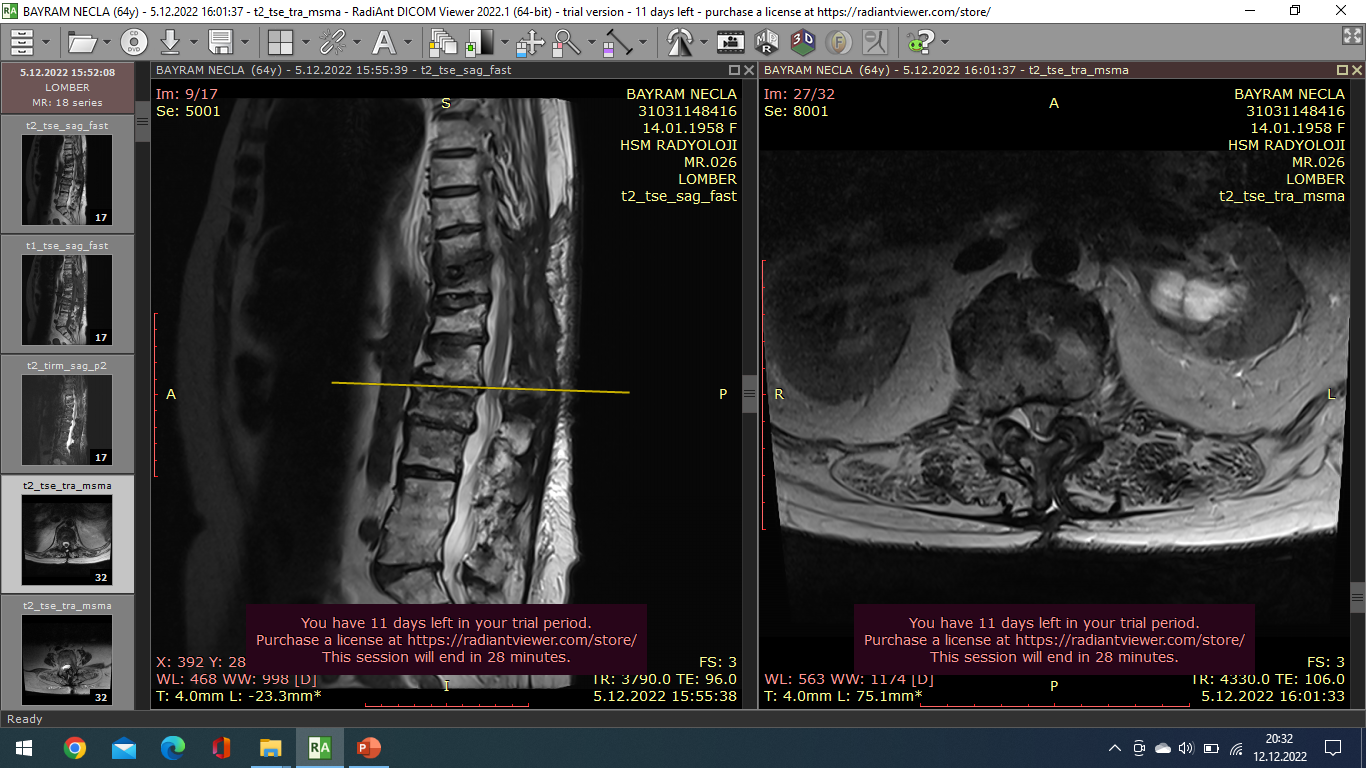 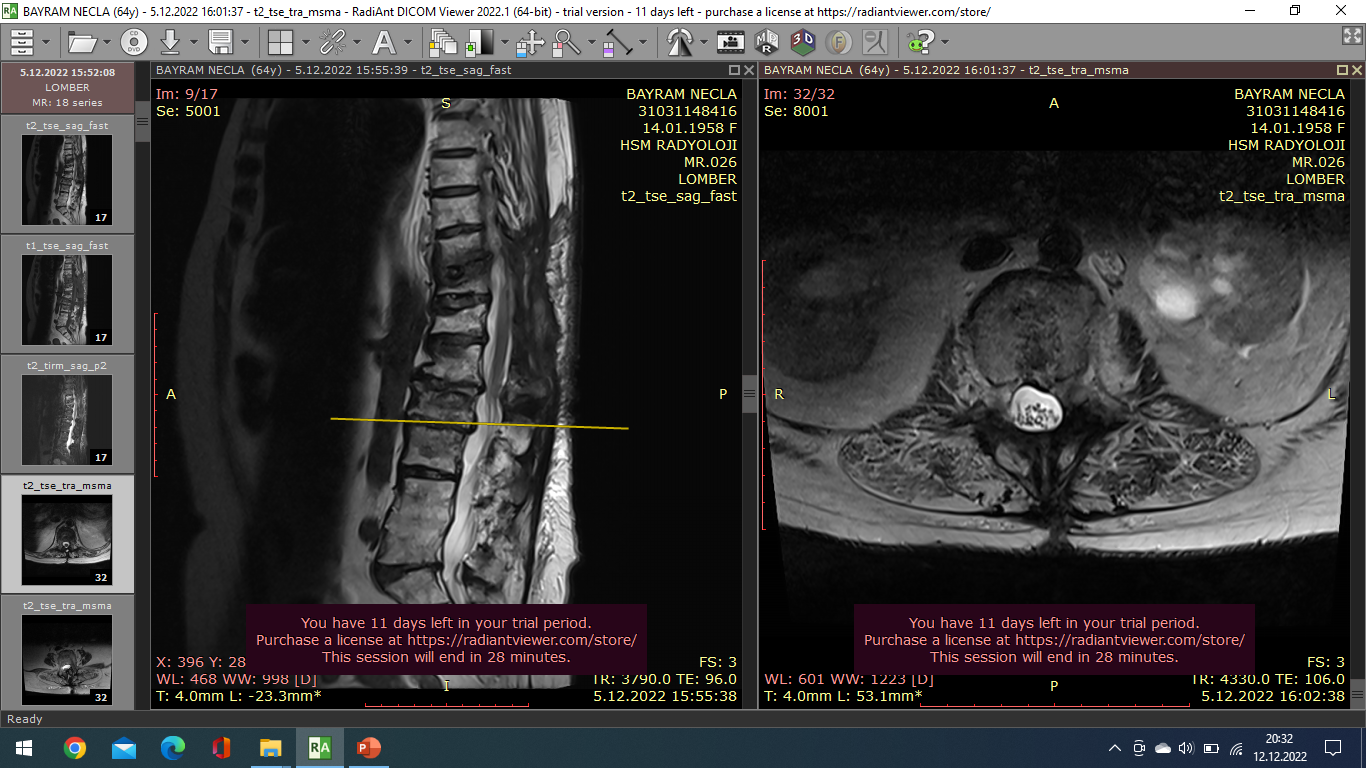 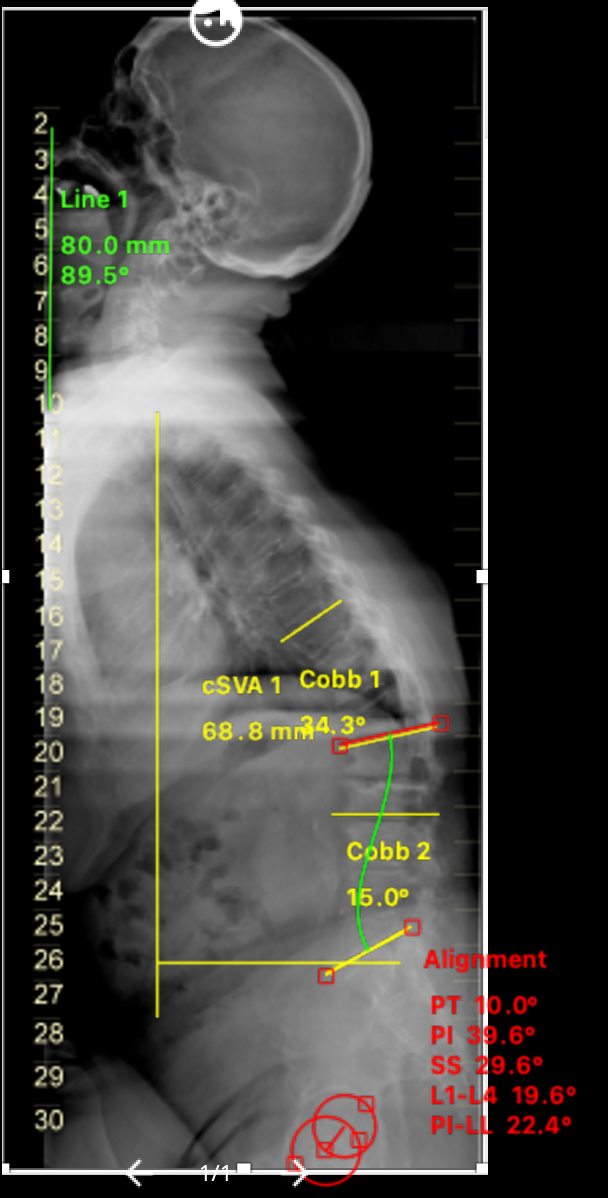 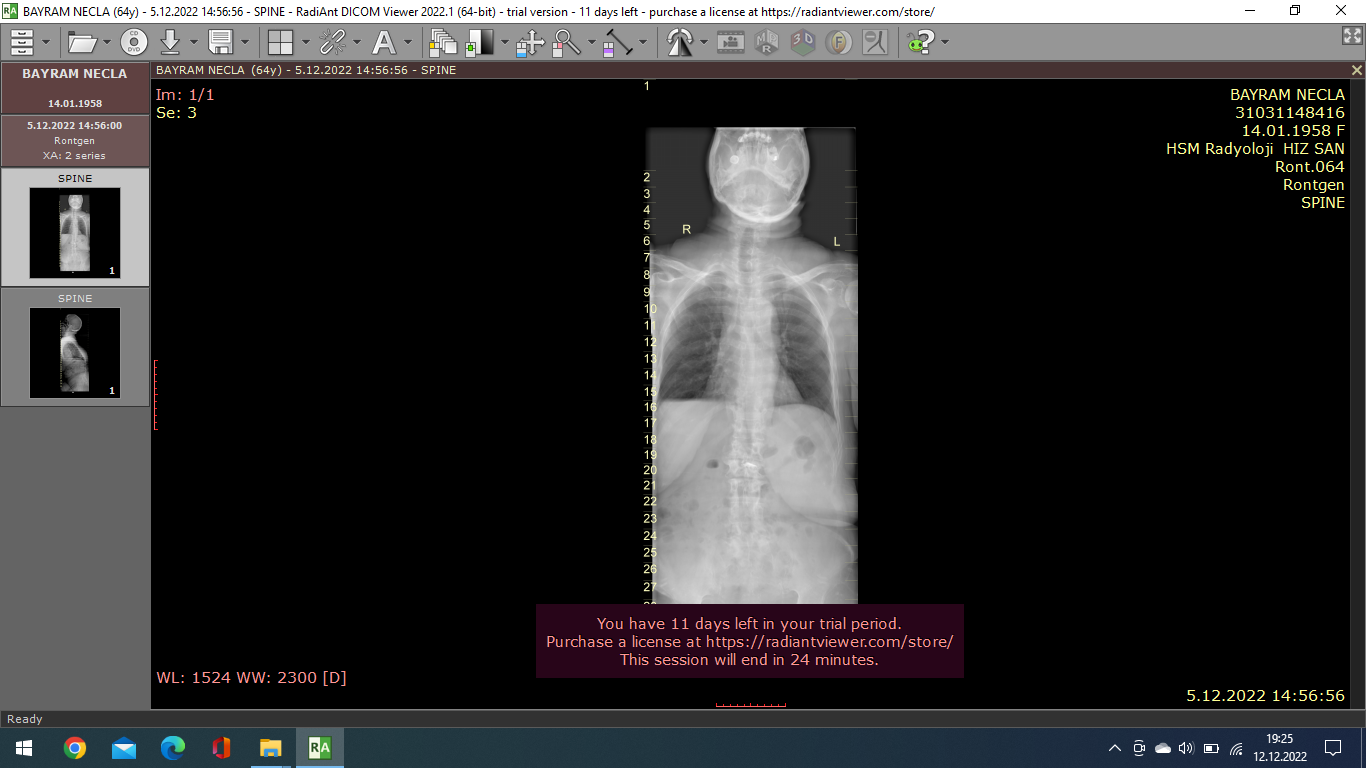 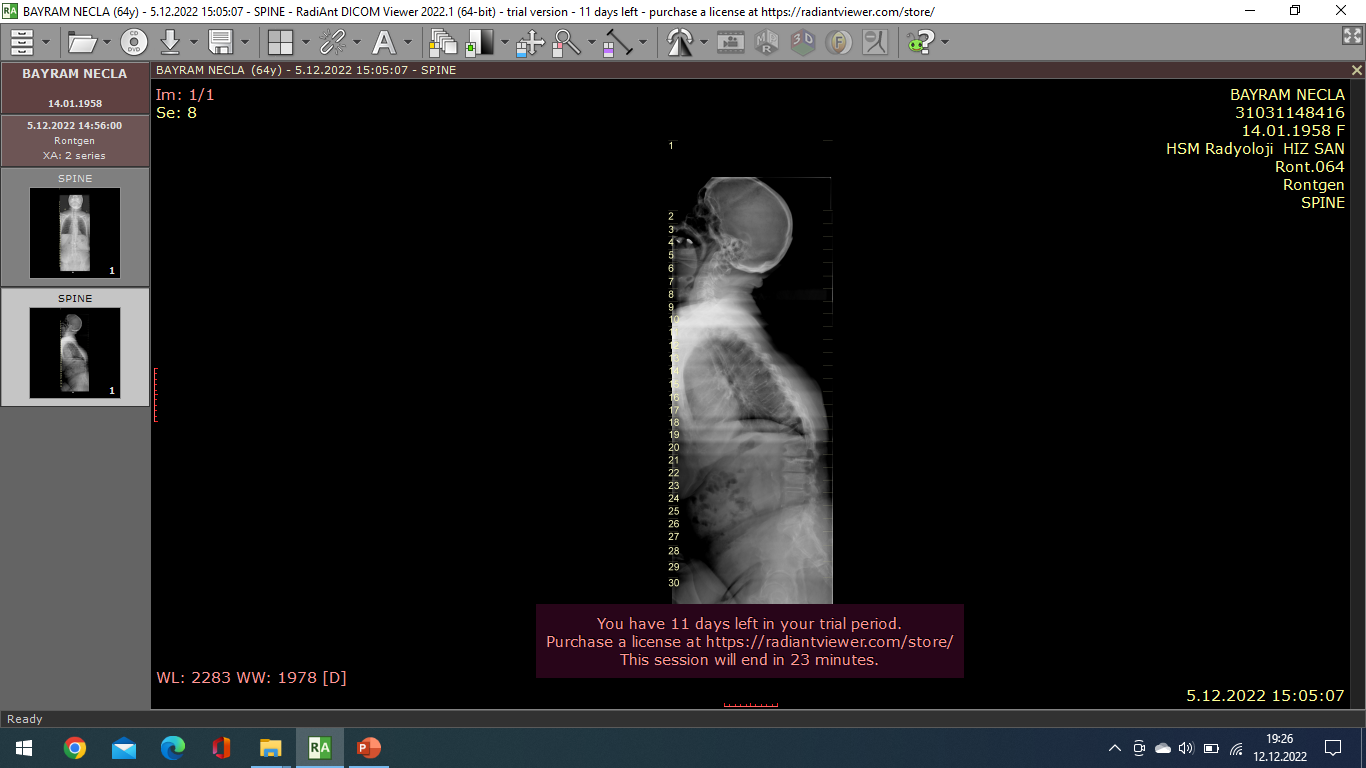 Planlanan cerrahi
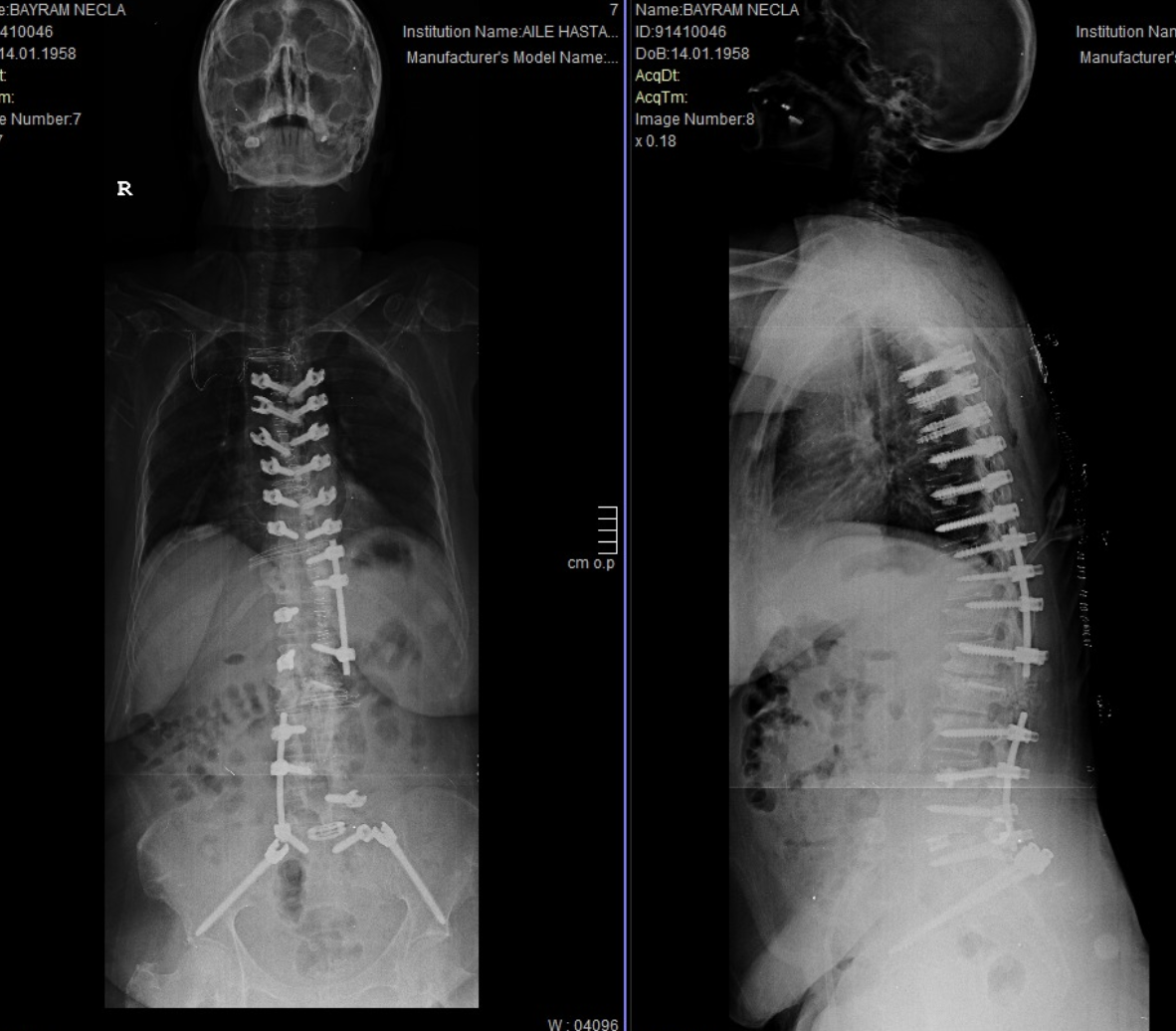 2 seans,
1. Seans: T4 iliak vidalama, 
2. Seans: L5-S1 TLİF, L1-2 dekompresyon ve füzyon
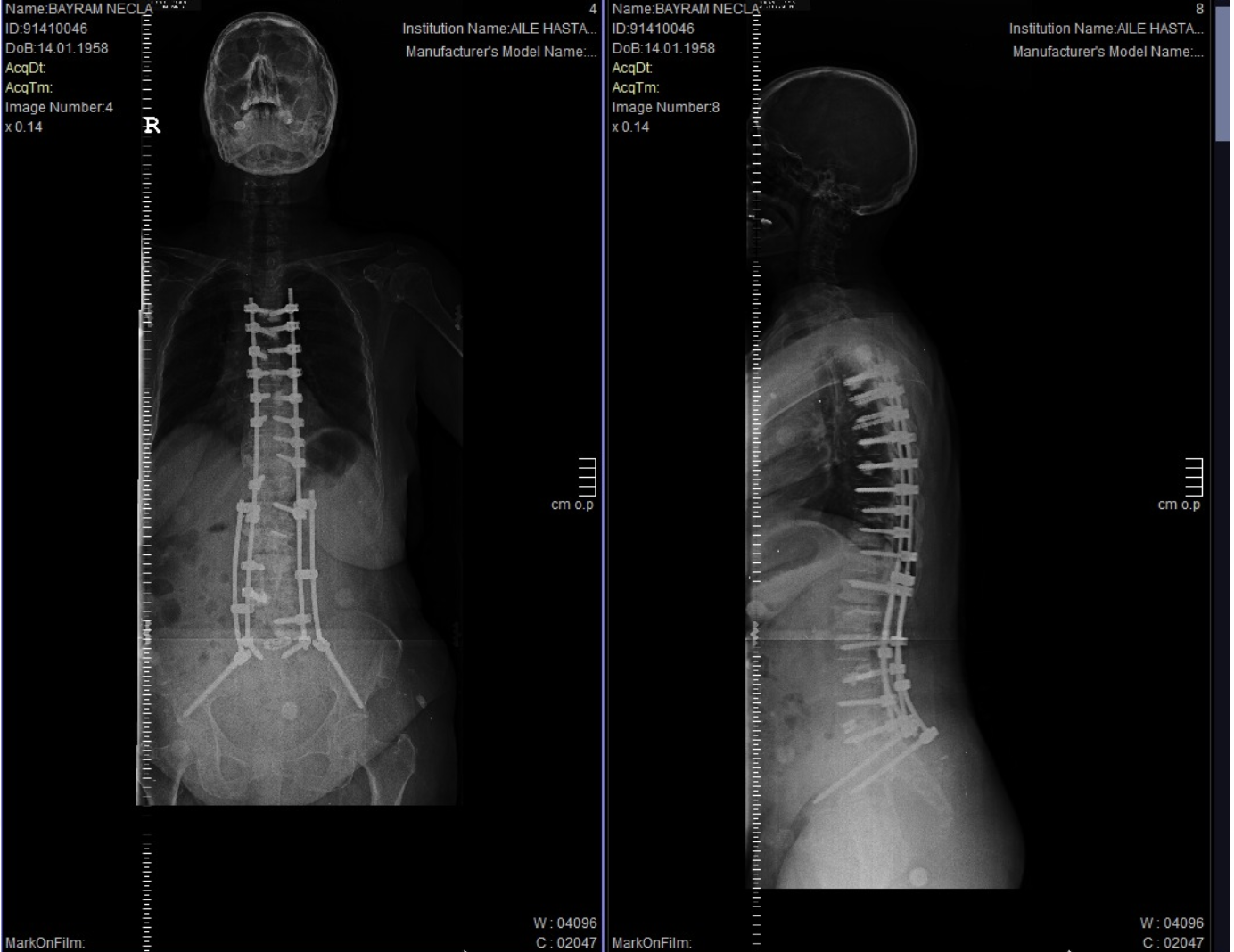 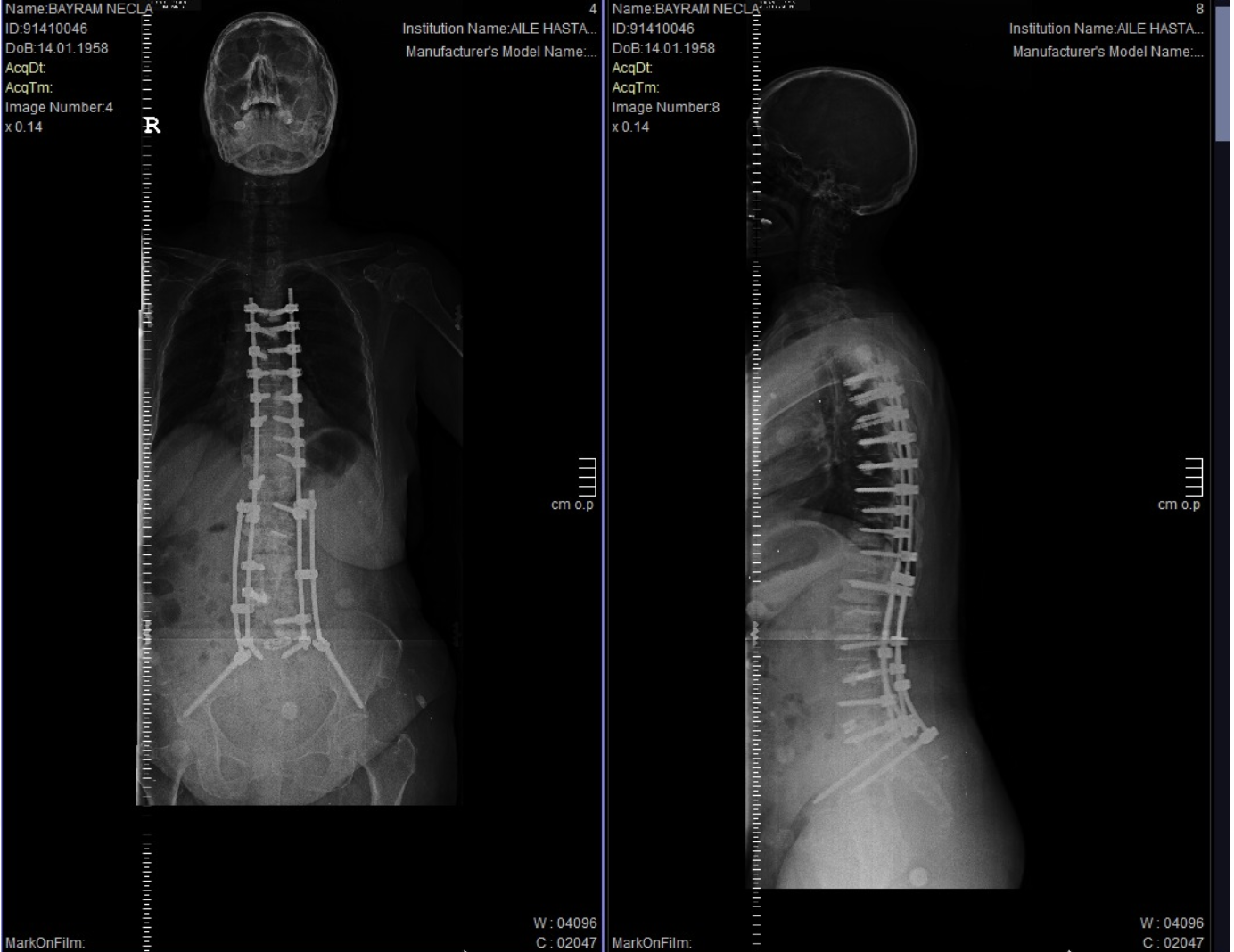